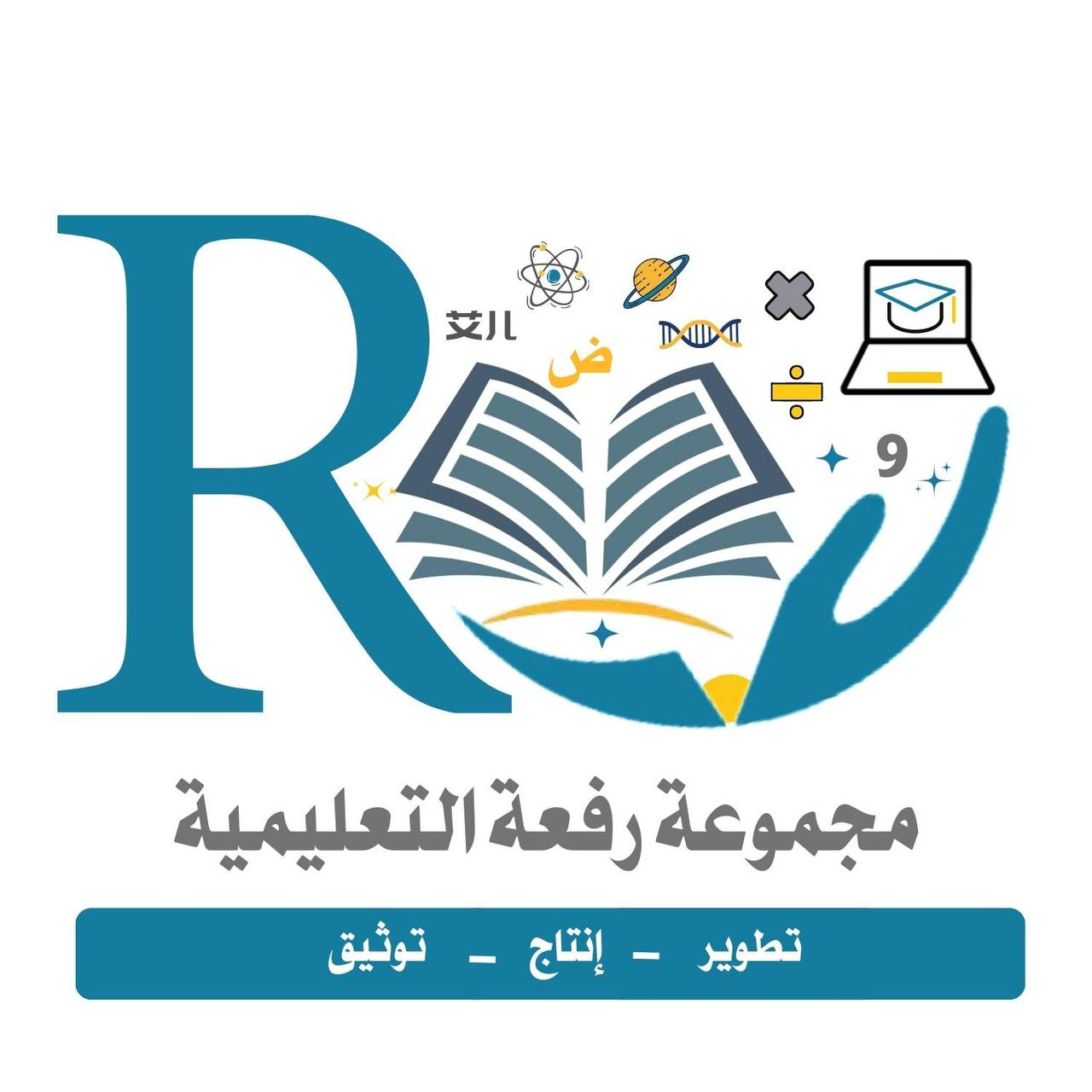 تطبيقات على النظام المكون من معادلتين خطيتين
فيما سبق
الآن
1 ) أحدد أفضل الطرق لحل نظام من معادلتين .
2 ) أحل مسائل تطبيقية على أنظمة المعادلات الخطية .
درست حل نظام من معادلتين بالتعويض أو الحذف
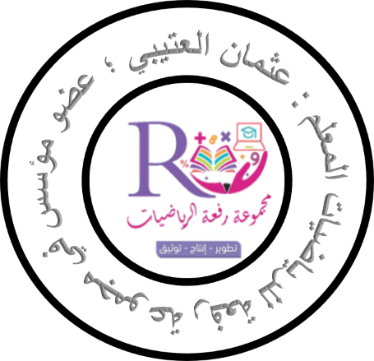 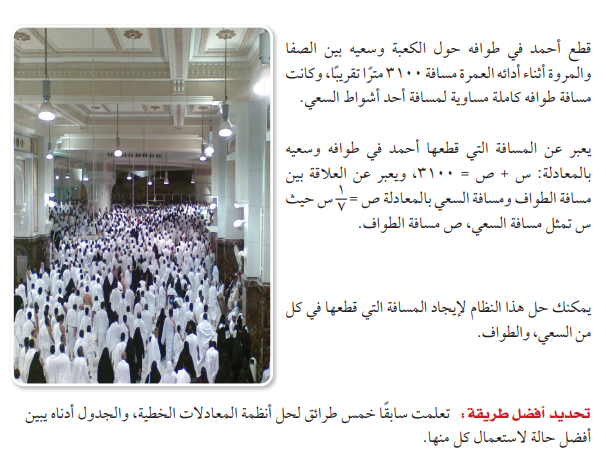 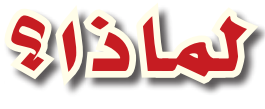 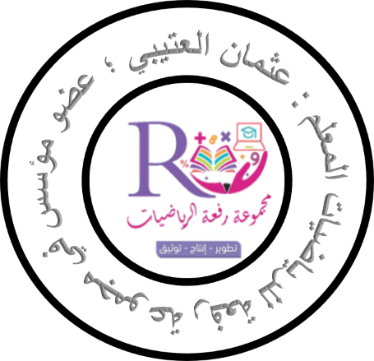 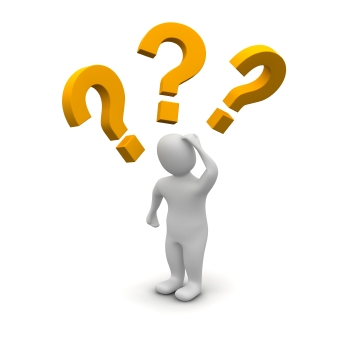 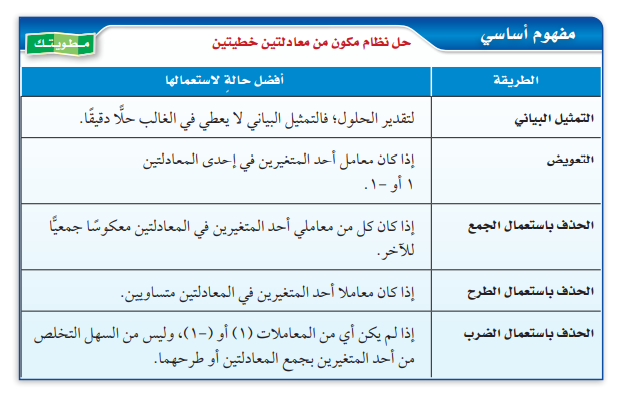 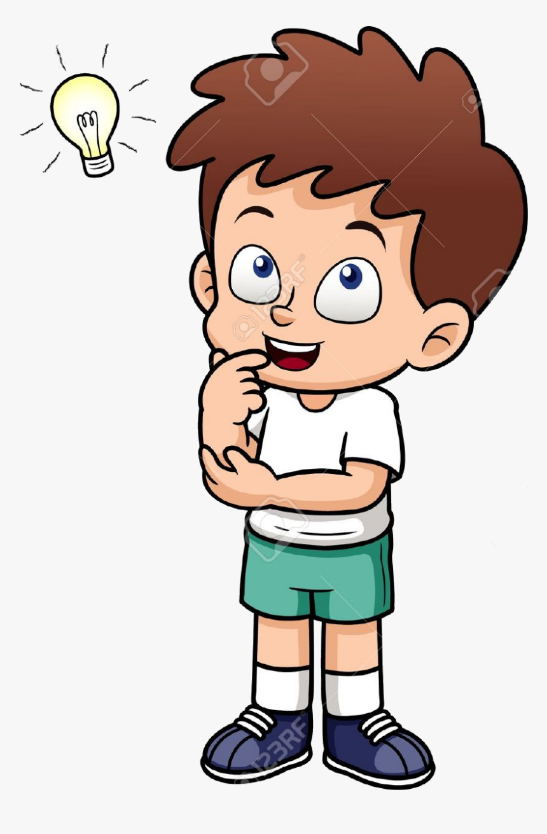 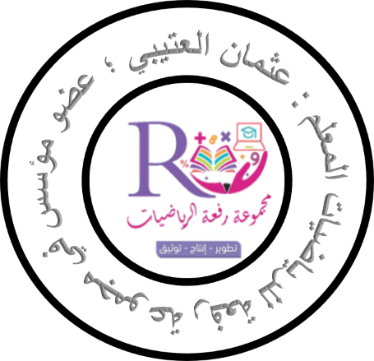 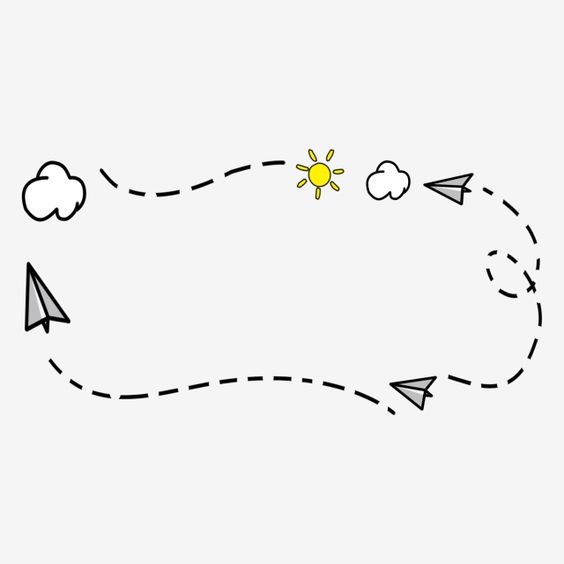 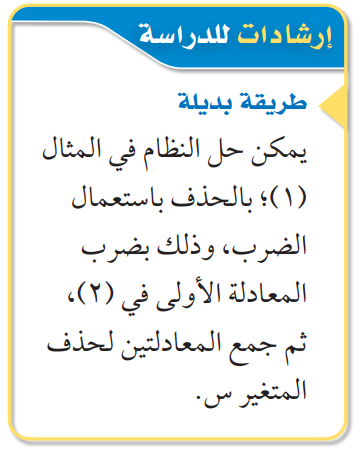 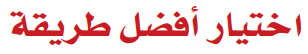 مثال 1
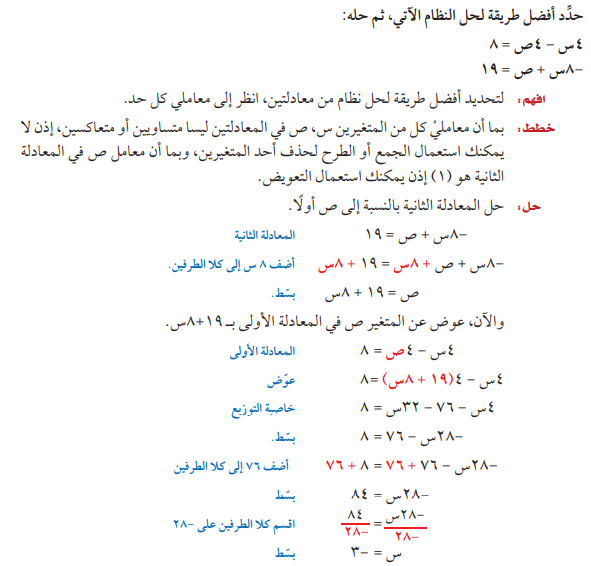 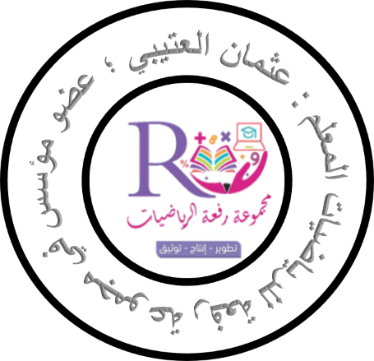 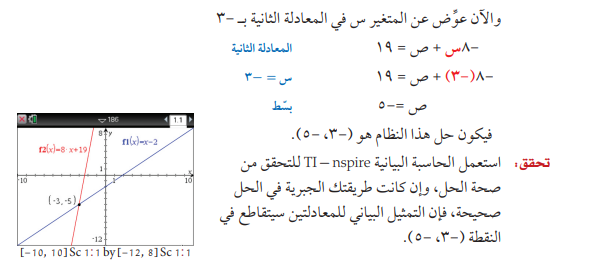 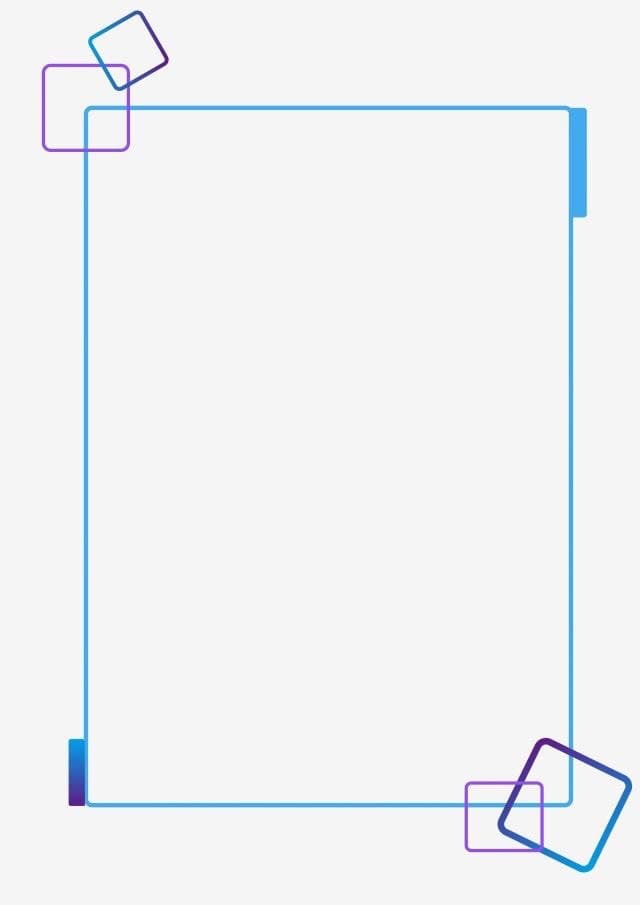 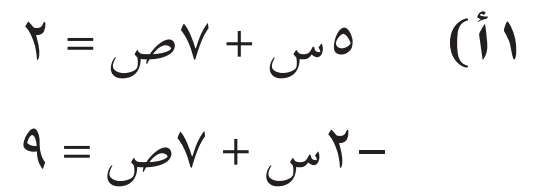 تحقق من فهمك
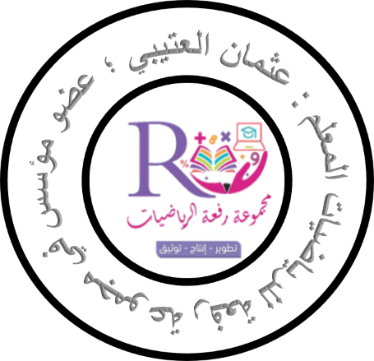 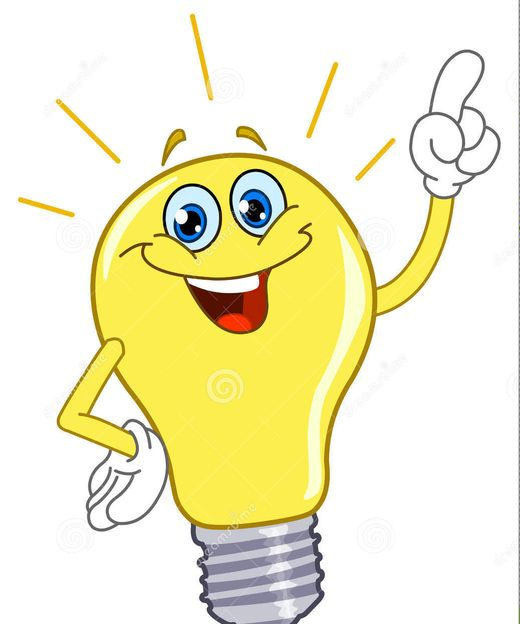 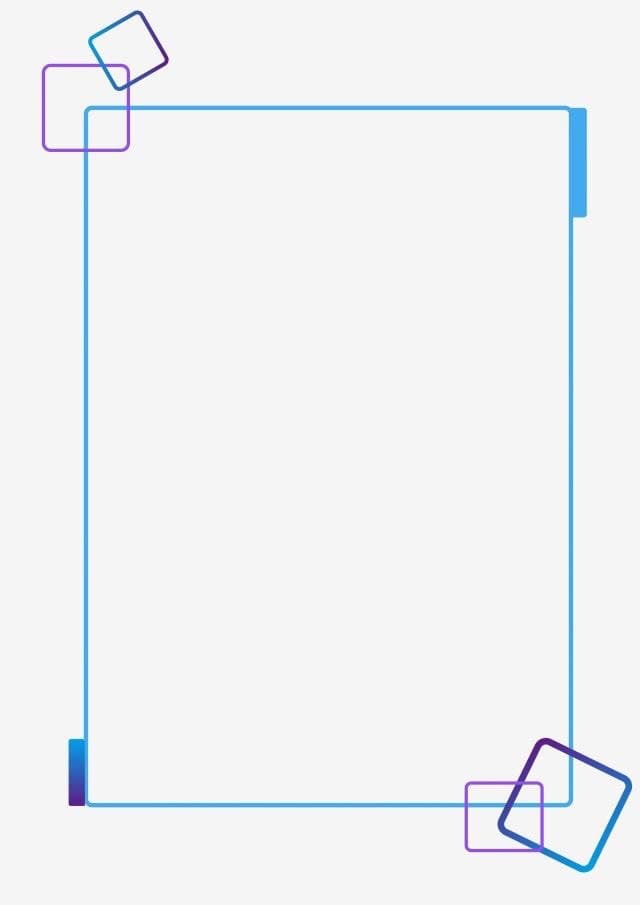 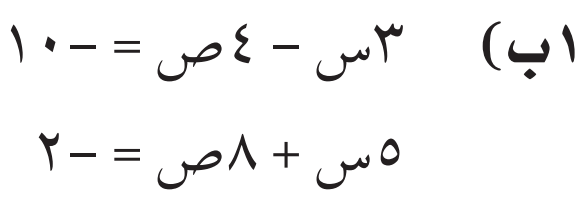 تحقق من فهمك
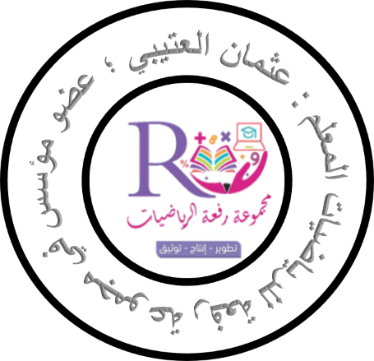 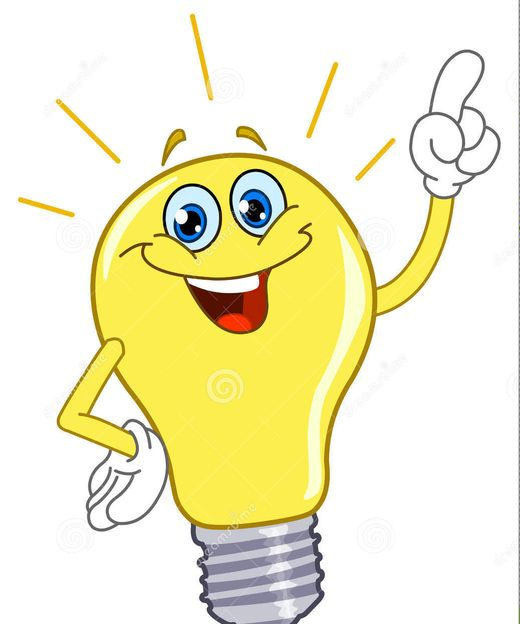 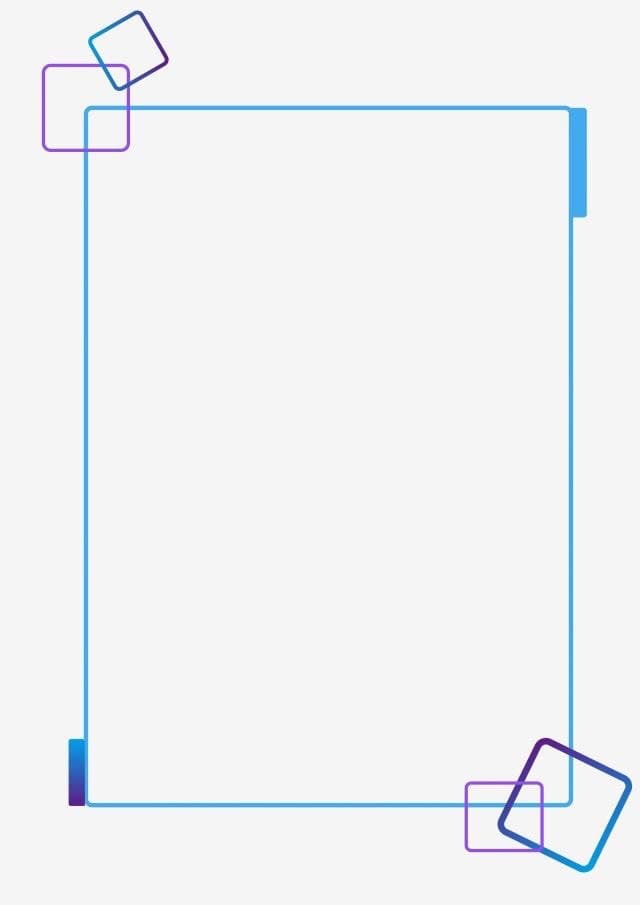 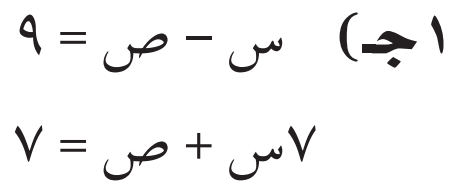 تحقق من فهمك
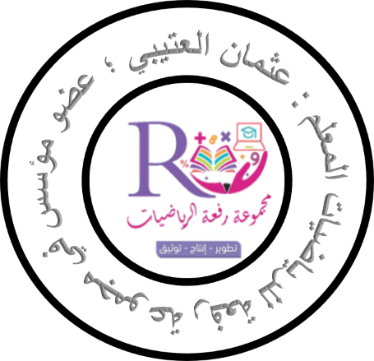 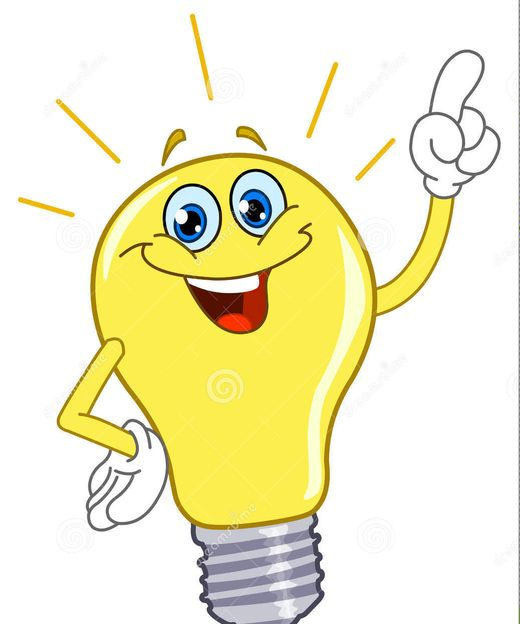 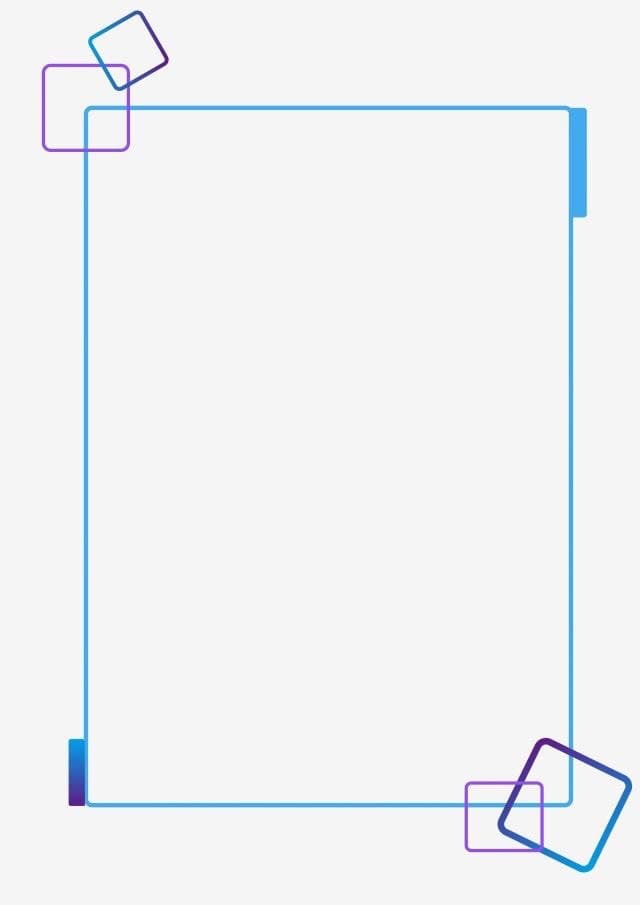 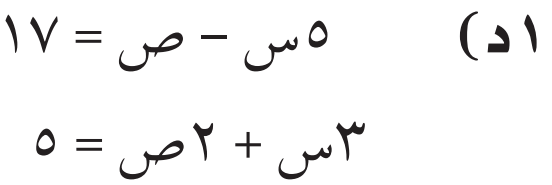 تحقق من فهمك
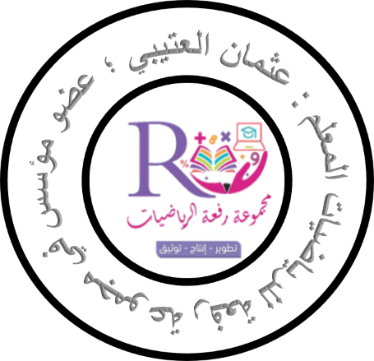 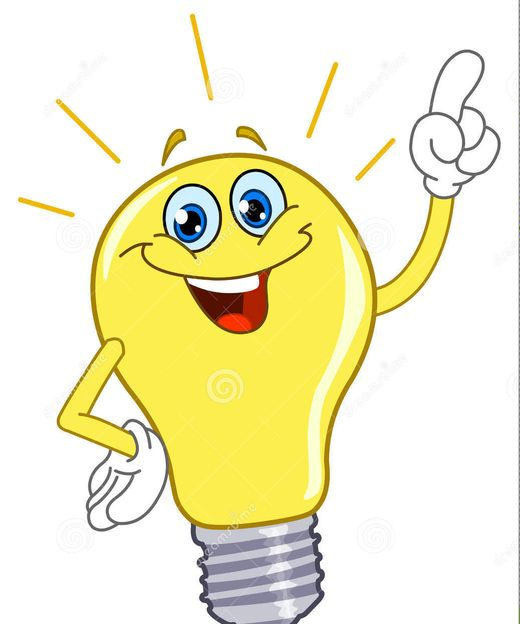 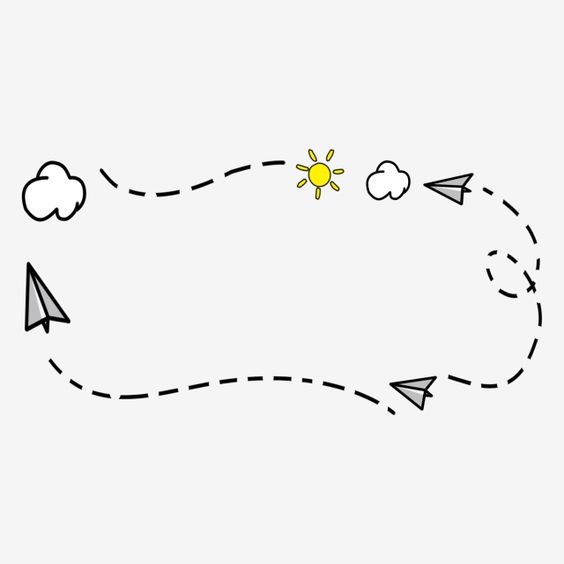 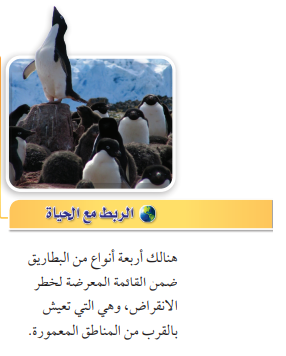 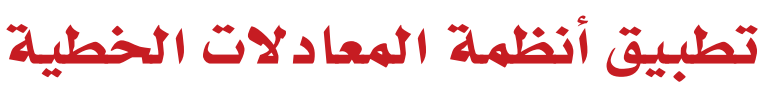 مثال من واقع الحياة 2
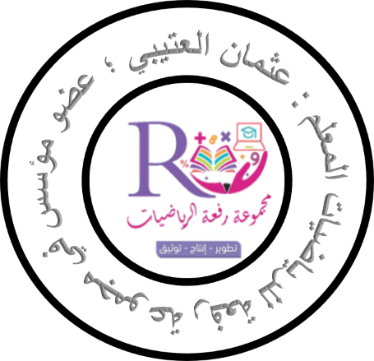 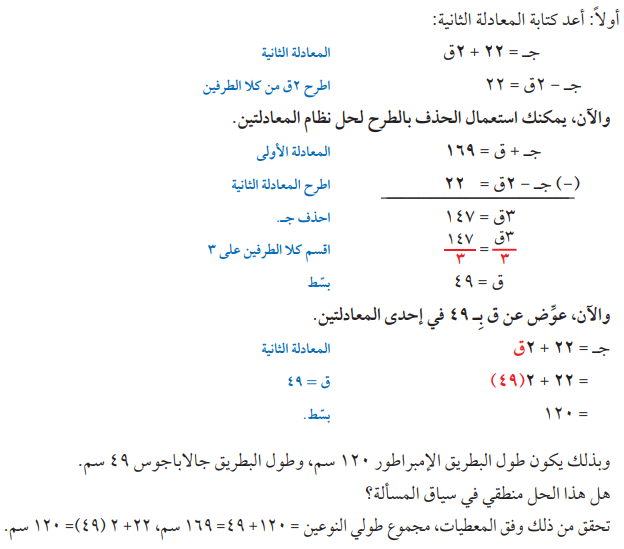 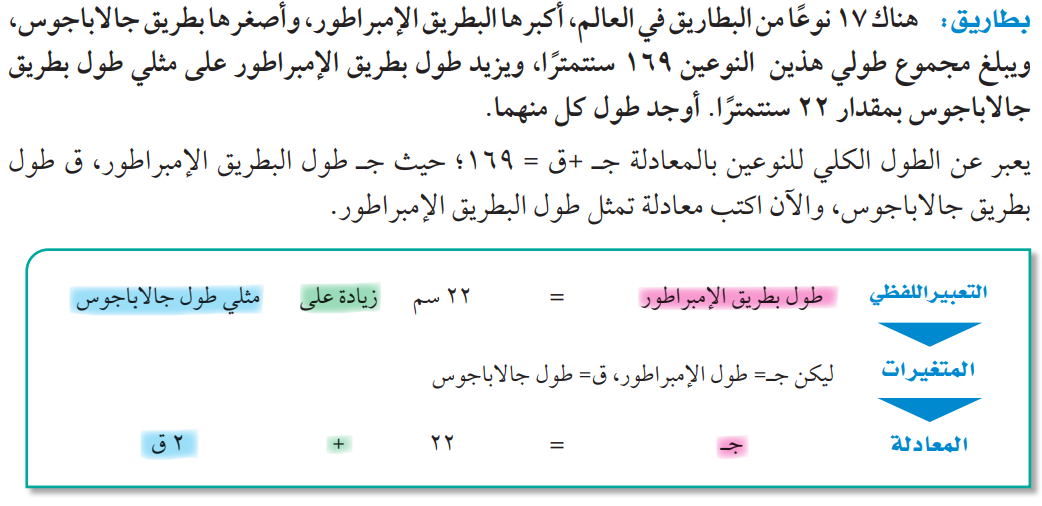 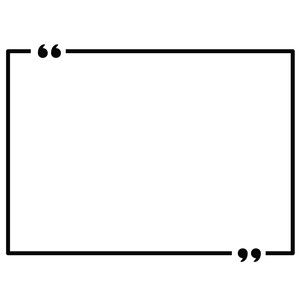 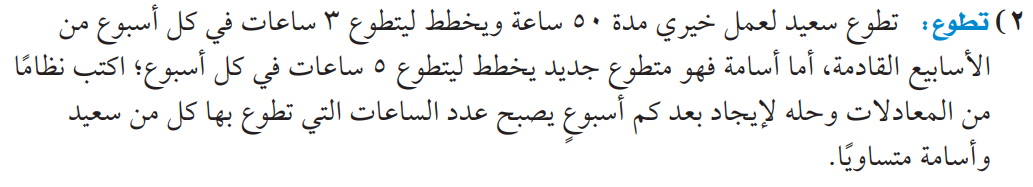 تحقق من فهمك
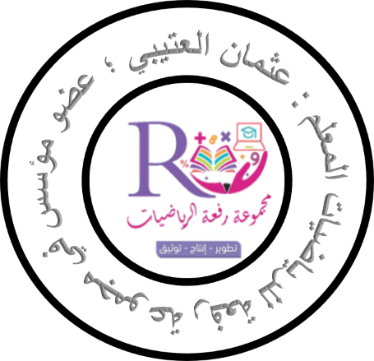 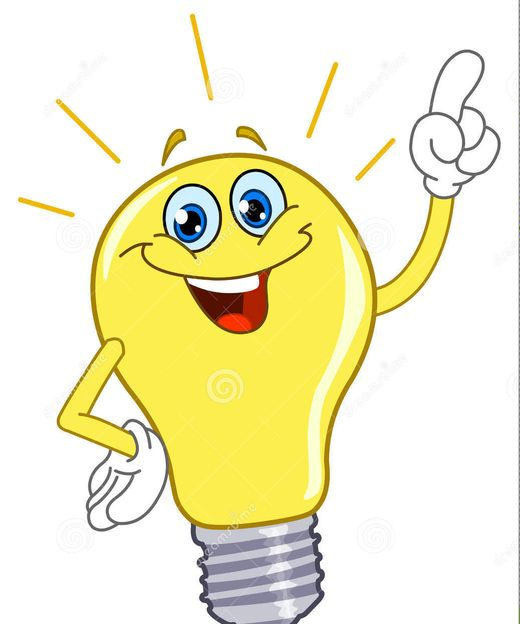 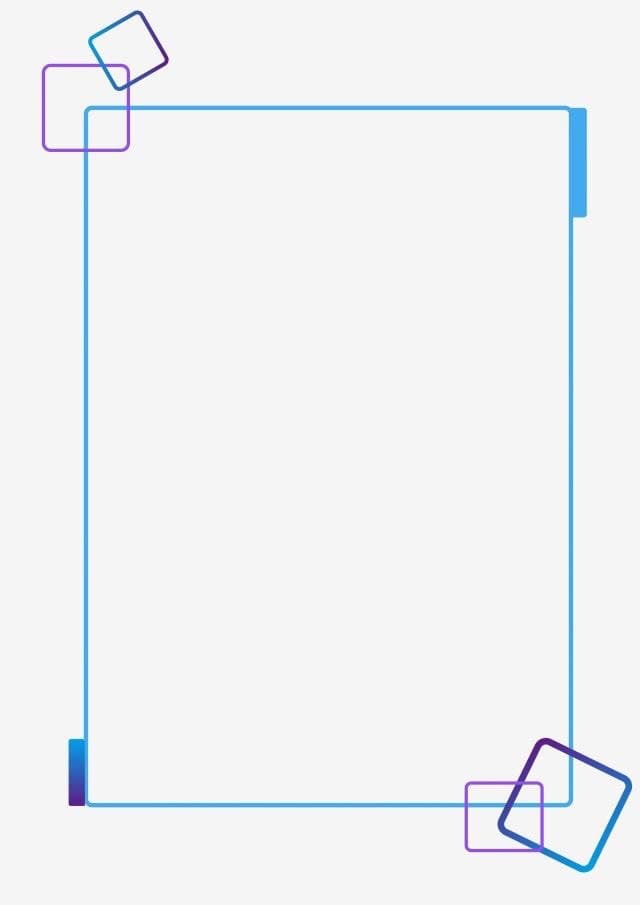 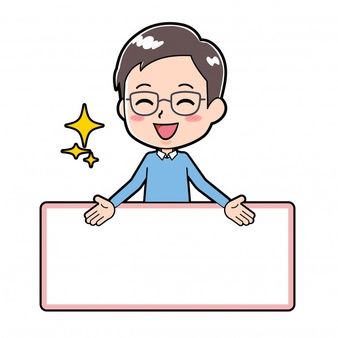 حدد أفضل طريقة لحل النظام فيما يأتي ، ثم حله :
تأكد
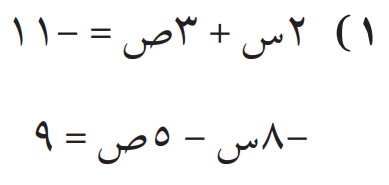 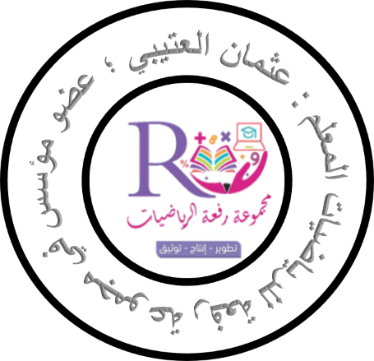 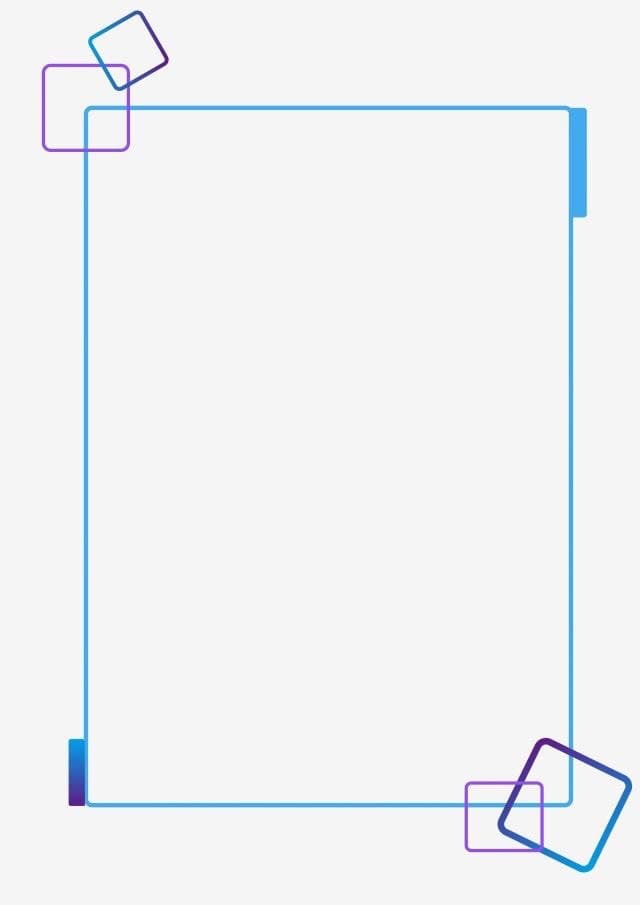 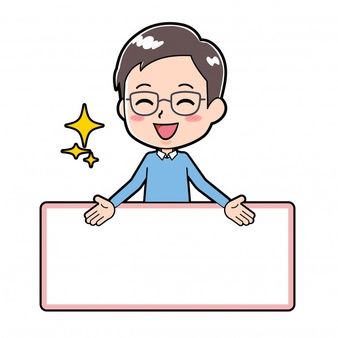 حدد أفضل طريقة لحل النظام فيما يأتي ، ثم حله :
تأكد
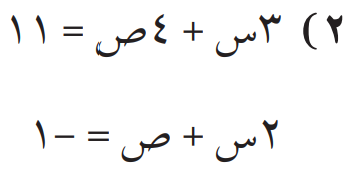 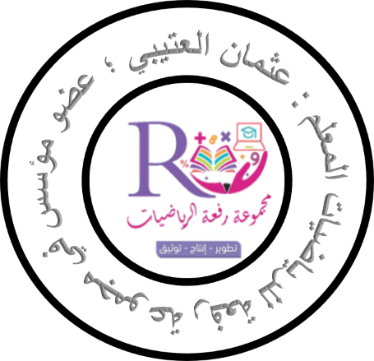 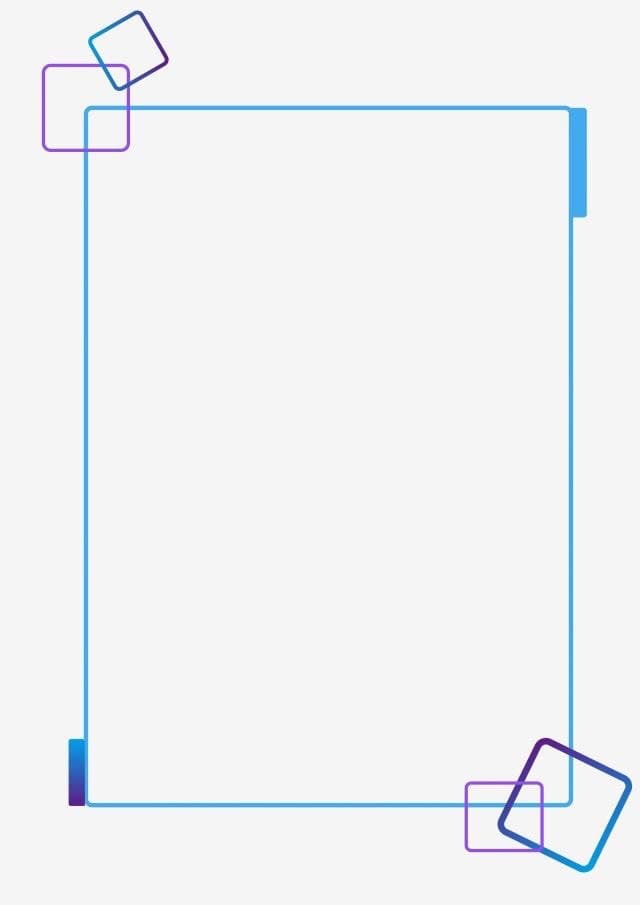 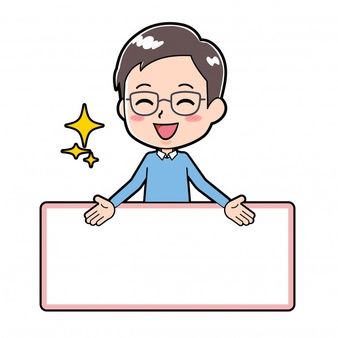 حدد أفضل طريقة لحل النظام فيما يأتي ، ثم حله :
تأكد
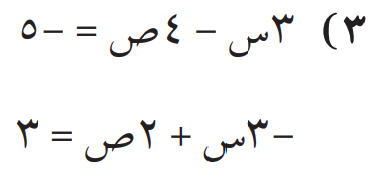 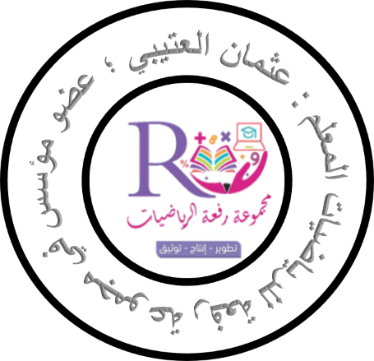 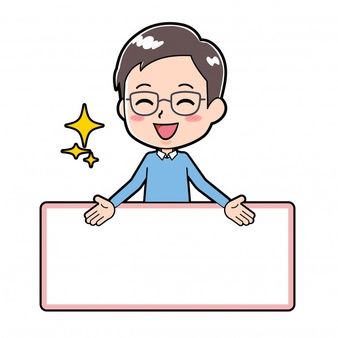 حدد أفضل طريقة لحل النظام فيما يأتي ، ثم حله :
تأكد
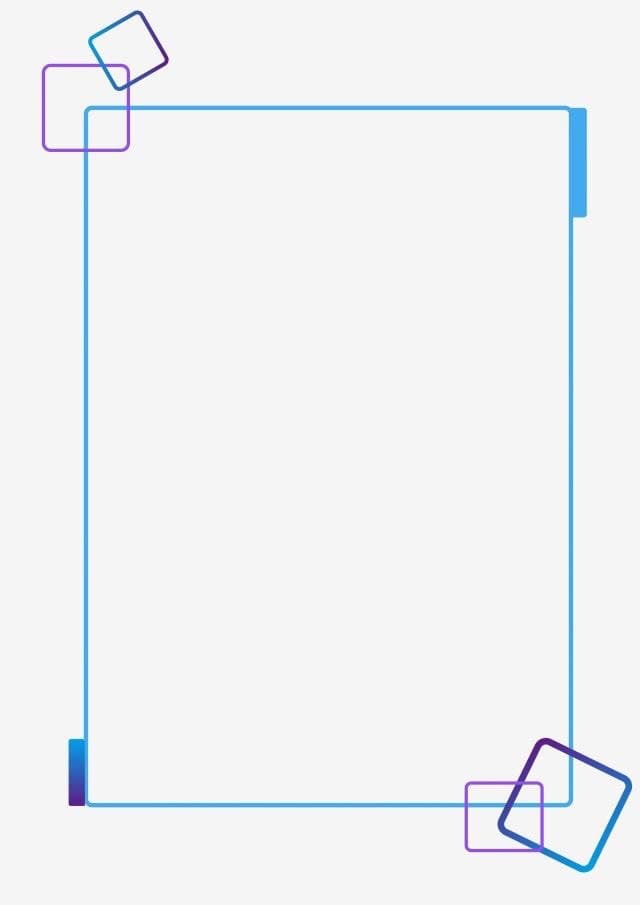 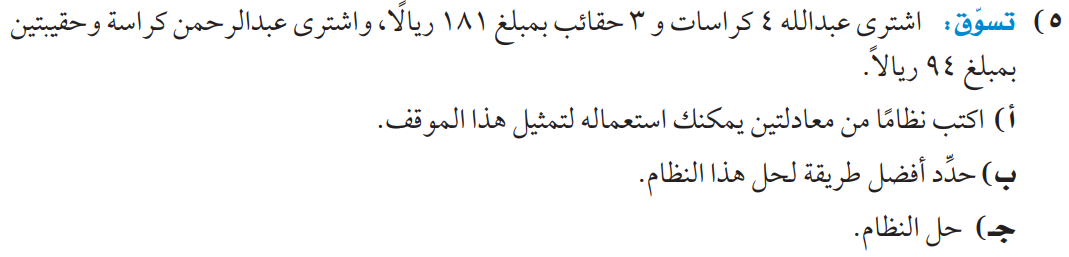 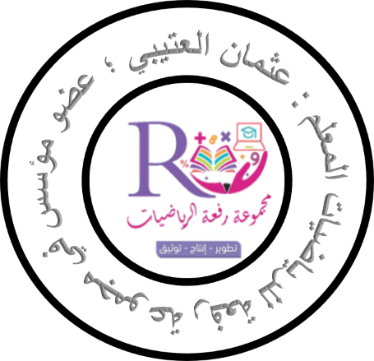 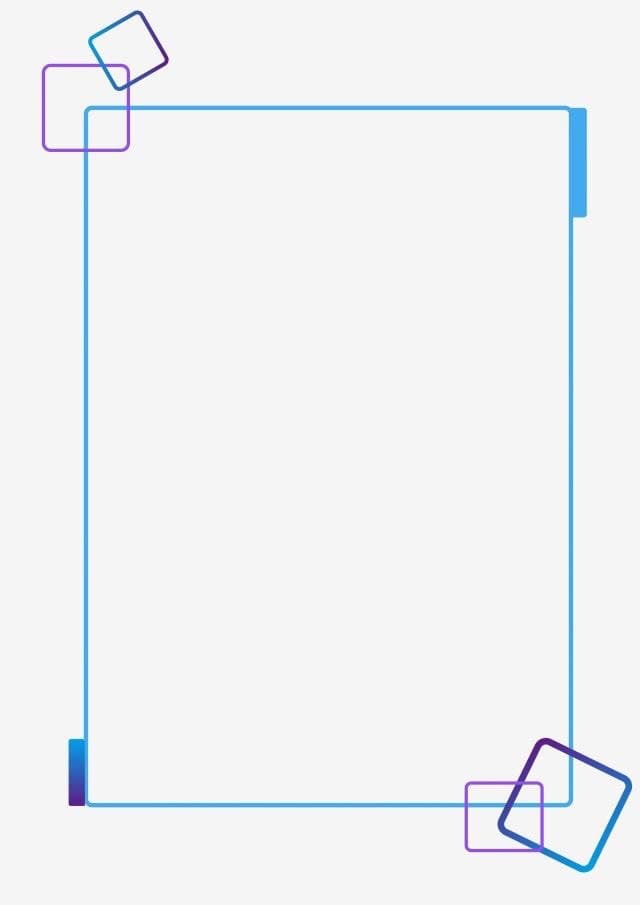 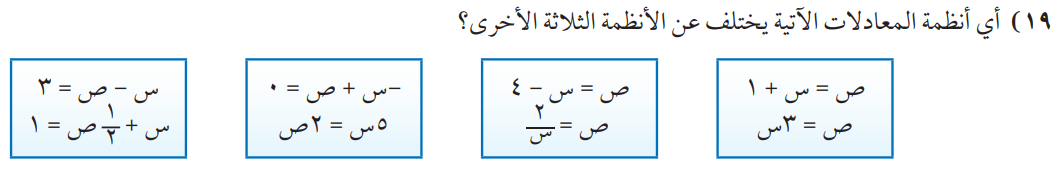 مهارات التفكير العليا
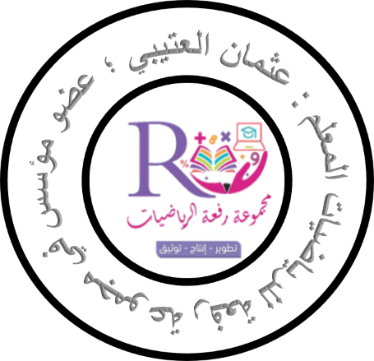 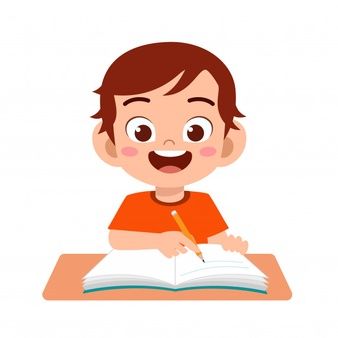 الواجب 
بمنصة مدرستي
تصميم 
أ. عثمان الربيعي
@uthman20191
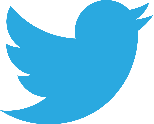 موقع رفعة التعليمية
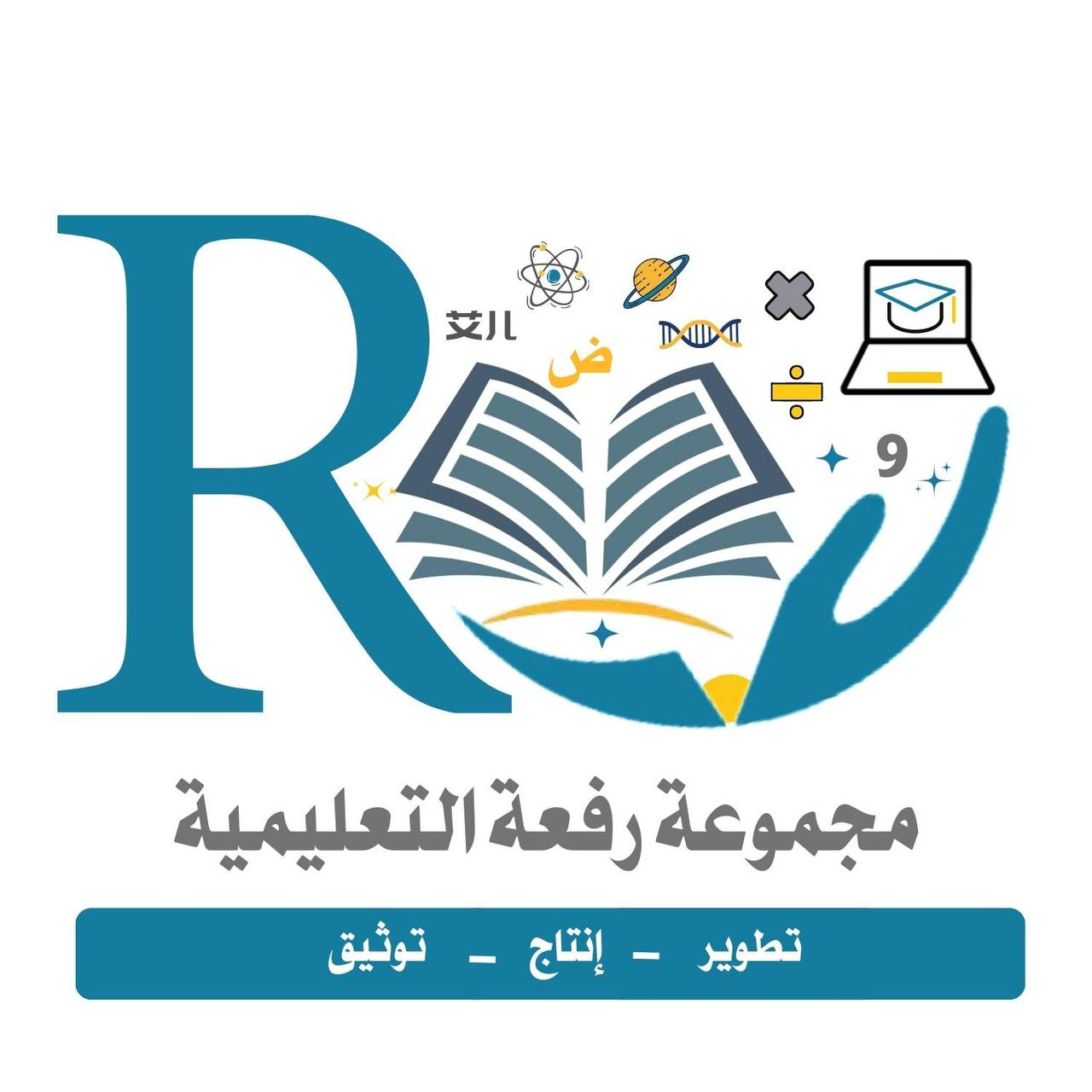